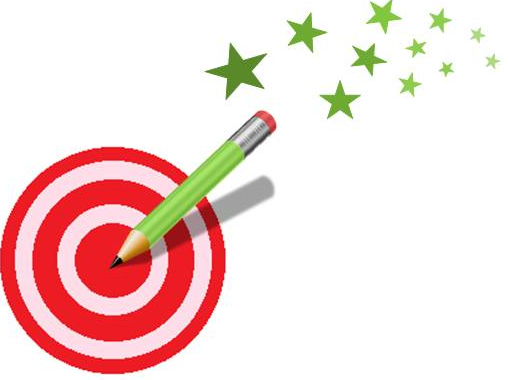 COMPTER DE 2 EN 2
Regarde bien ces calculs avant de commencer.
Effectue ces calculs.
Quelle stratégie as-tu utilisée ?
2+2+2=	2+2+2+2+2+2=
2+2+2+2=	2+2+2+2+2+2+2+2+2=
2+2+2+2+2+2+2=	2+2+2+2+2+2+2+2+2+2=
2+2+2+2+2+2+2+2+2+2+2+2+2+2+2=